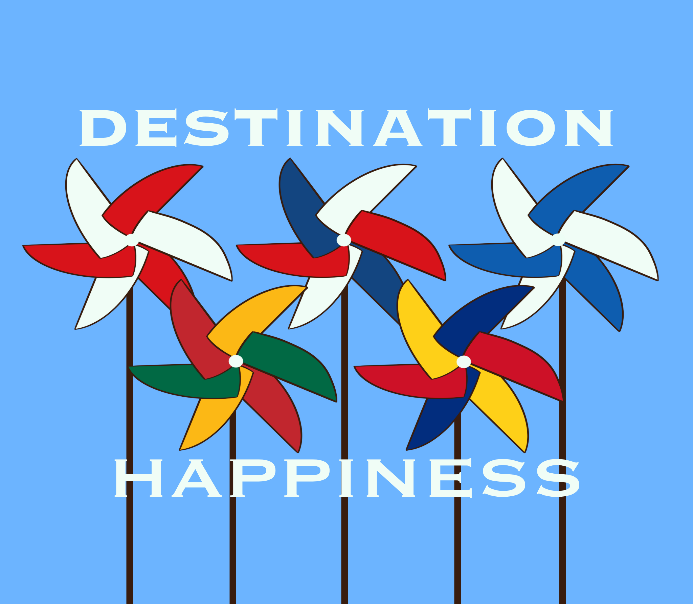 Public Speaking


Paulina Juškevičiūtė
Ūla Ivanauskaitė
JERONIMAS RALYS GYMNASIUM
May 2022
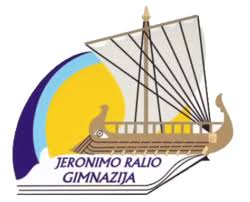 What is public speaking?
The best way to define public speaking is by looking at two key concepts:
 A message
 An audience
This means that every time you go to a meeting, attend a conference call, or present solutions to your boss – you’re engaging in public speaking. It doesn’t matter the number of persons listening to you; it is still defined as public speaking.
 Most people do not realize that public speaking is something they practice  every day. However, understanding this gives you a significant advantage and an excellent opportunity to practice.
Why is public speaking important?
1. Increases self - confidence
2. Makes you more comfortable around other people
3. One of the best ways to generate sales (or get a better job)
4. One of the most effective ways to get your message across
5. At some point in your life you will need to do it
6. It will allow you to make a difference in your life, business, community, career
7. Skills learned can boost performance in other areas of life
8. Public speaking allows you to demonstrate your knowledge
9. Public speaking allows you to improve upon your knowledge
10. Public speaking differentiates you in the workforce
11. Public speaking will help you form a tribe of supporters around you
Mindset realizations
You don't look as nervous as you feel. 

You can be nervous and still give a great presentation. 

Nervousness is closely related to excitement.
Practical Tips
* Practice like crazy because 95% of your results will get worked out beforehand while practicing even if you are nervous.
* Focus on your audience and message, not on how you personally come across.
*Visualize the first few moments of the presentation.
Body Language Tips
1. Make eye contact and smile. Be sure your eye contact is very direct. Also, smile while you connect to keep your eye contact warm. 

2. Post and gestures. Be sure to not do anything like shuffle your feet, sway, etc. Just stand comfortably with your feet about shoulder-width apart. Be sure to gesture from a position called a loose steeple. Keep your hands loosely clasped at about your waist and gesture naturally from there. 

3. Pause and nod after key ideas. This will add emphasis and get people nodding along with you. Nodding during pauses is contagious. Try it.
Import aspects of public speaking
Content - words must be logically organized to support your arguments and achieve your desired purpose.
Speech value - Every speech should provide some value – a message, new information, motivation or entertainment to the listeners.
Speech development - In addition to providing value, the content must also be structured properly so the audience can follow what you say conveniently.
Speech effectiveness - All the effort put into the content would go to waste if the speech does not achieve the desired purpose. 
Delivery - You may have written a great speech with wonderful content organized brilliantly but it will only achieve the desired purpose if it is delivered effectively.
Educational videos

„Public Speaking Anxiety Tips“
https://www.youtube.com/watch?v=VEStYVONy-0

„Body Language for Presentations“
https://www.youtube.com/watch?v=TmbQFWBvTtY
Sources:
https://www.wikihow.com/Win-a-Public-Speaking-Competition

https://speakwellacademy.com/what-are-some-important-aspects-of-public-speaking

https://www.acethepresentation.com/basic-elements-of-public-speaking/

https://www.linkedin.com/pulse/why-public-speaking-important-11-solid-reasons-your-life-santana